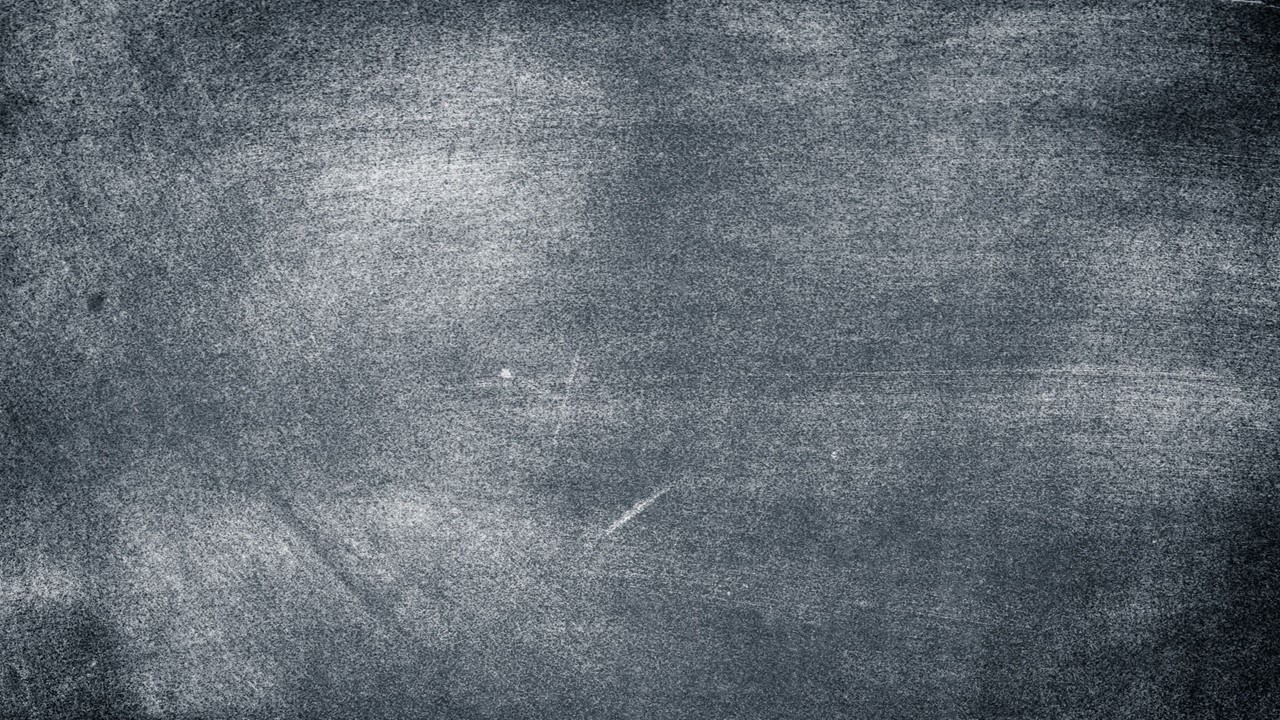 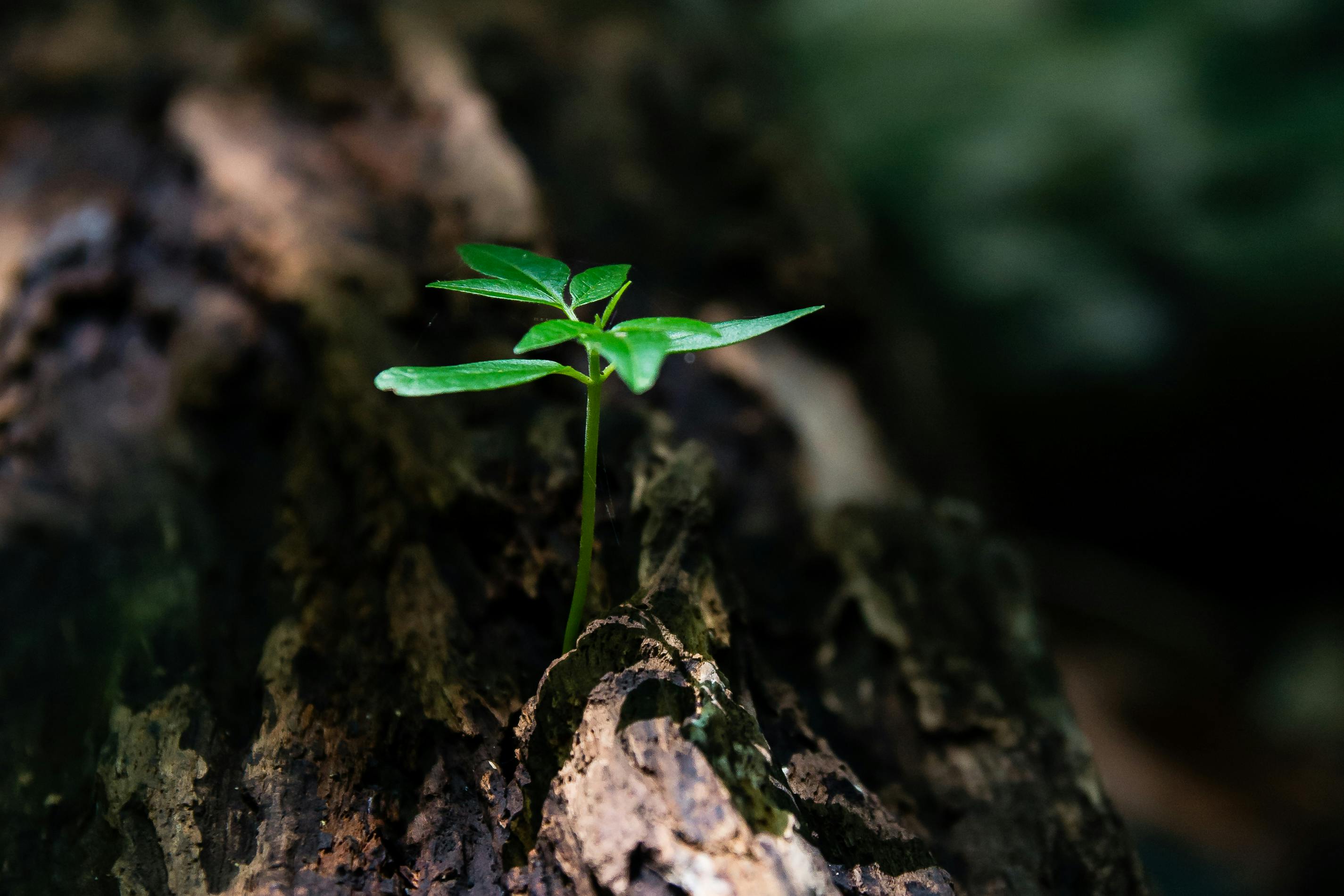 DKPPS ANTHEM
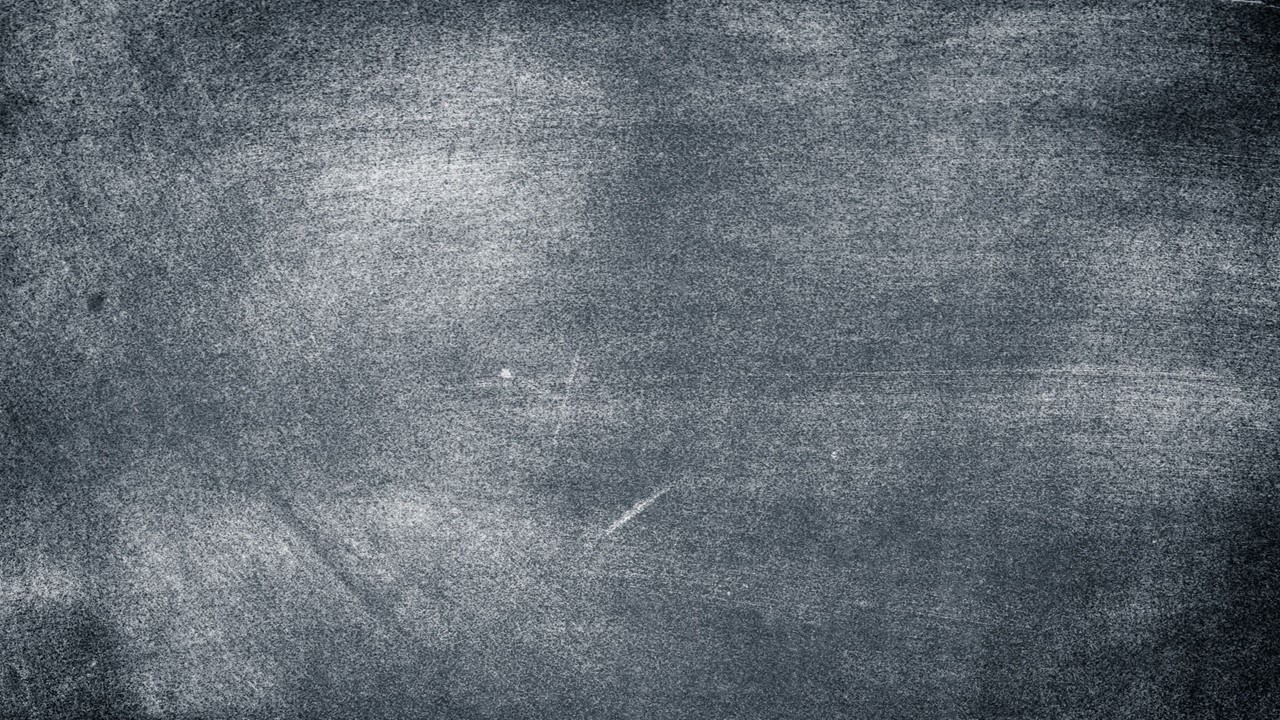 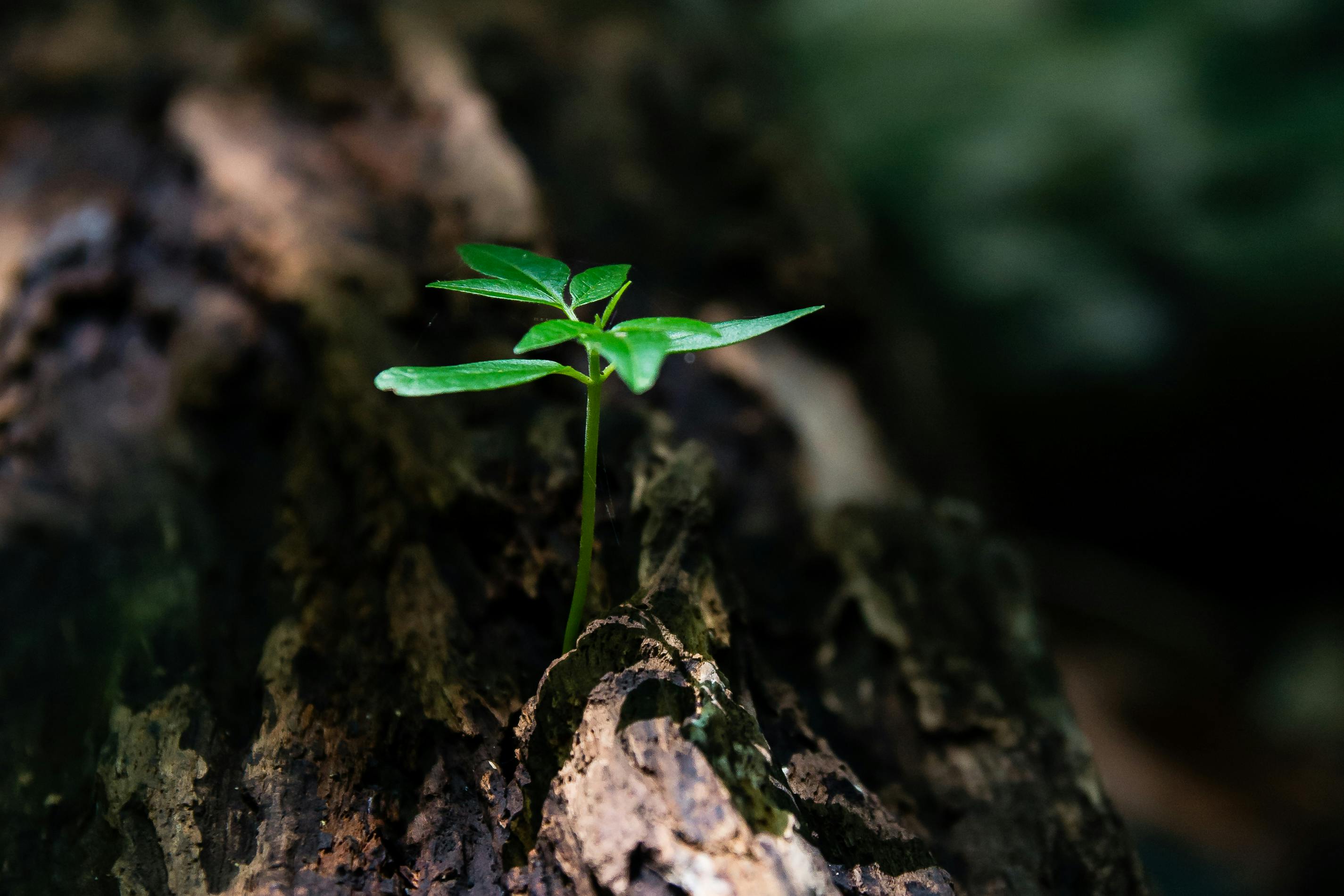 1
Lift now high the trumpet sound,
For Our King and High Priest cry,
Shepherd's Rod the chart hath found,
Let each king, prince and priest sigh;
For the Kingdom we are bound.
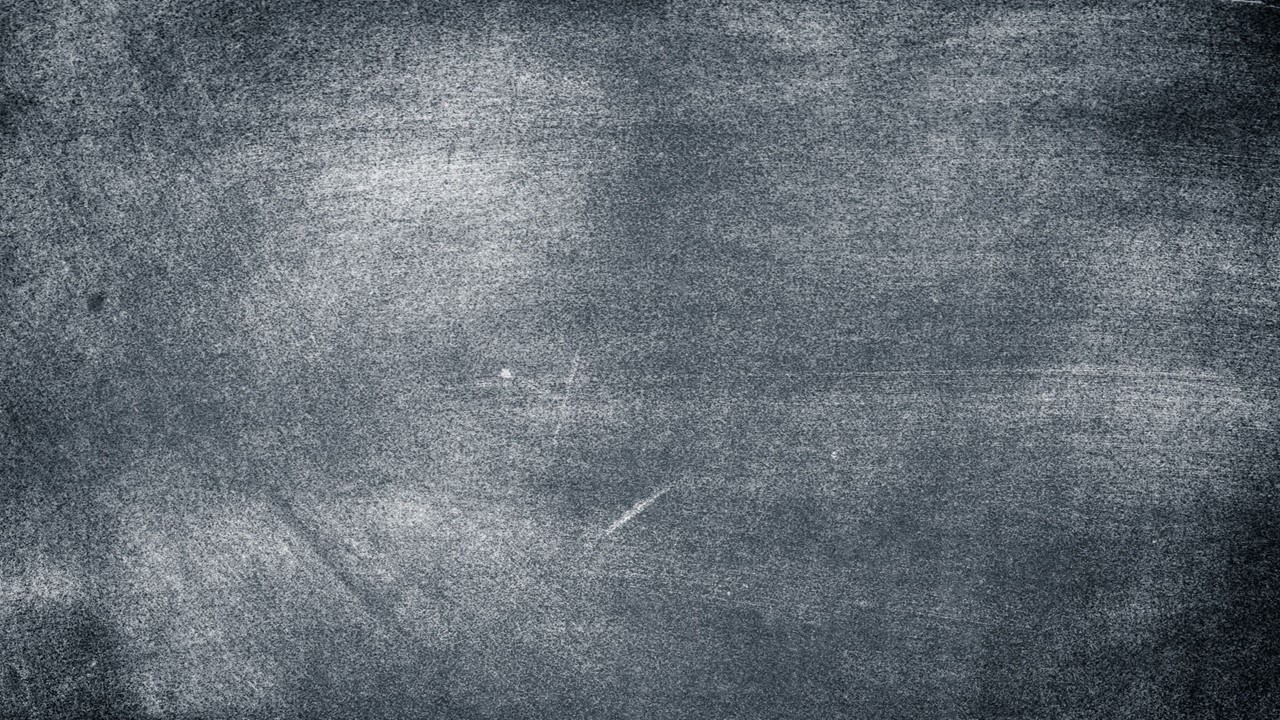 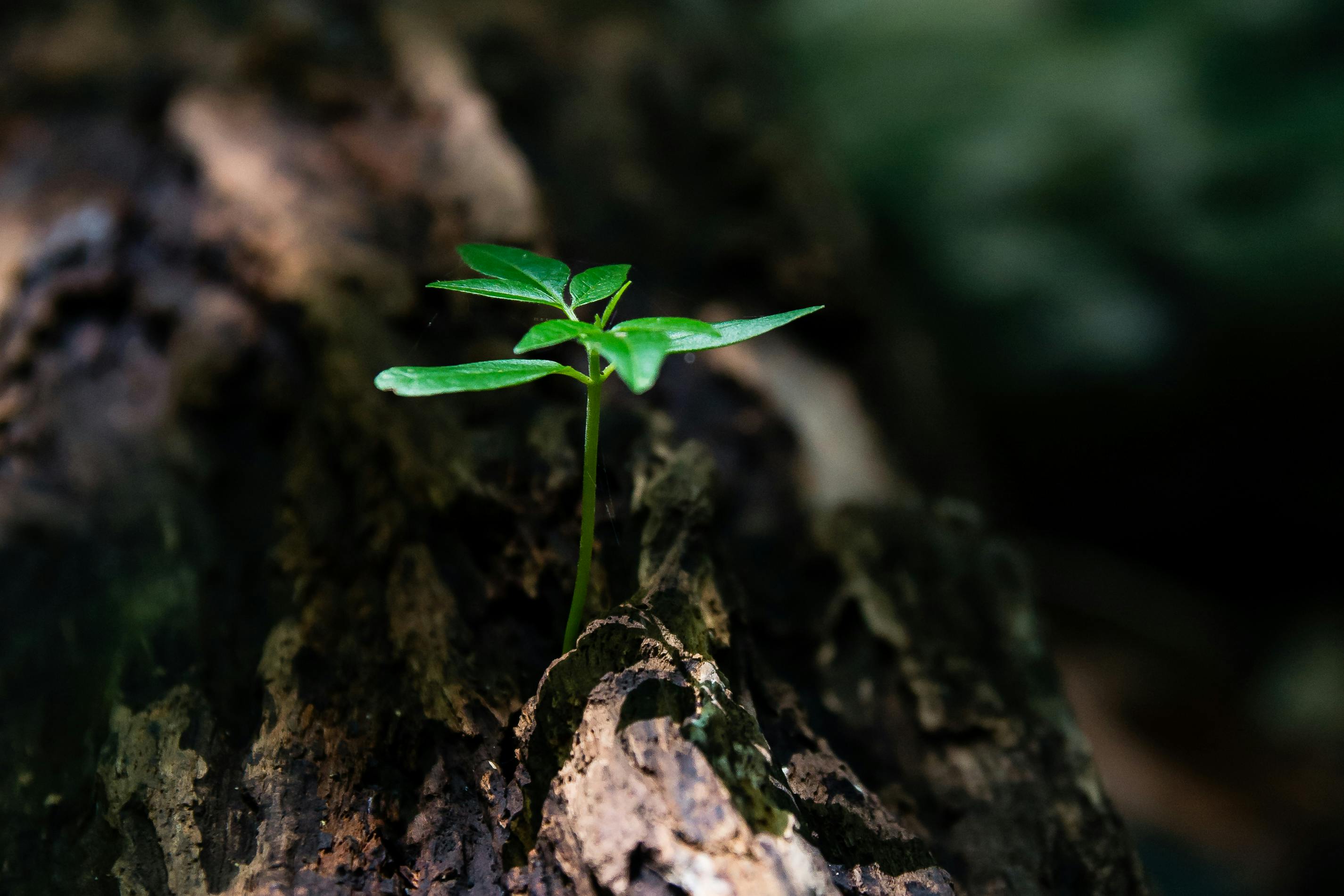 2
Kings, princes, priests; may we have,
Christ the Savior as our shield,
He will keep us in His love,
May we all be Spirit-filled,
Marching onward, fit to serve.
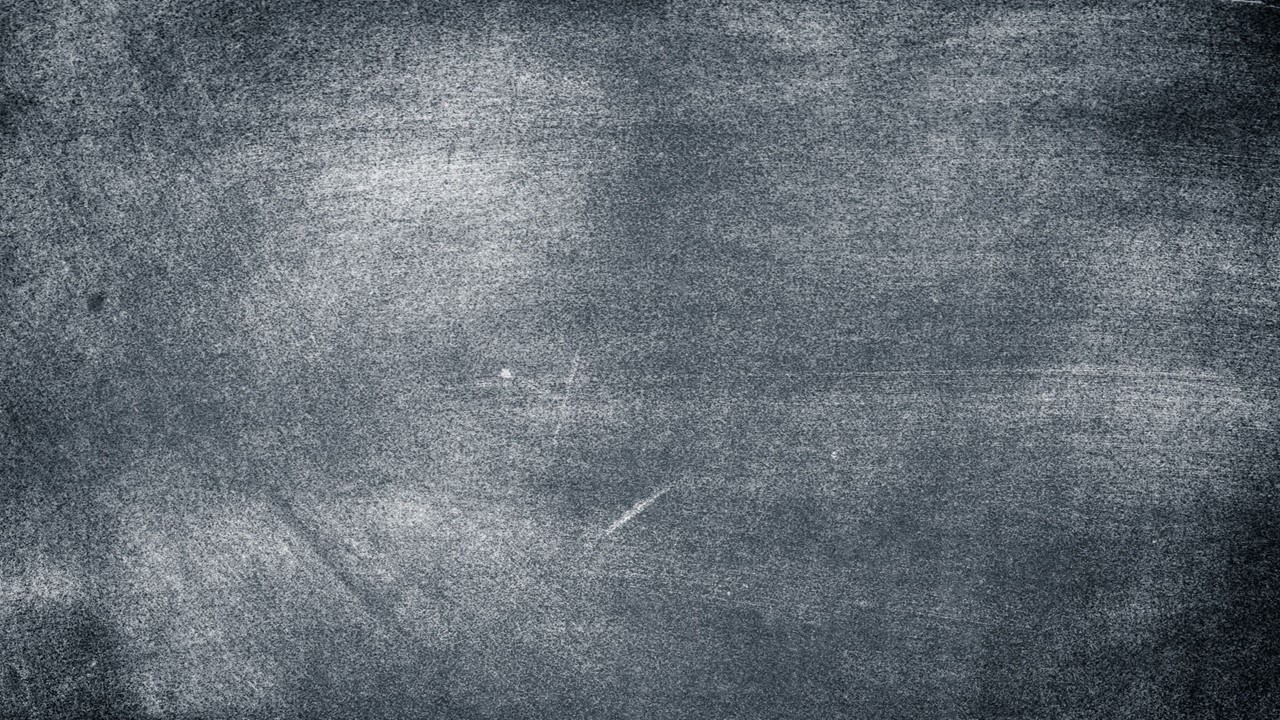 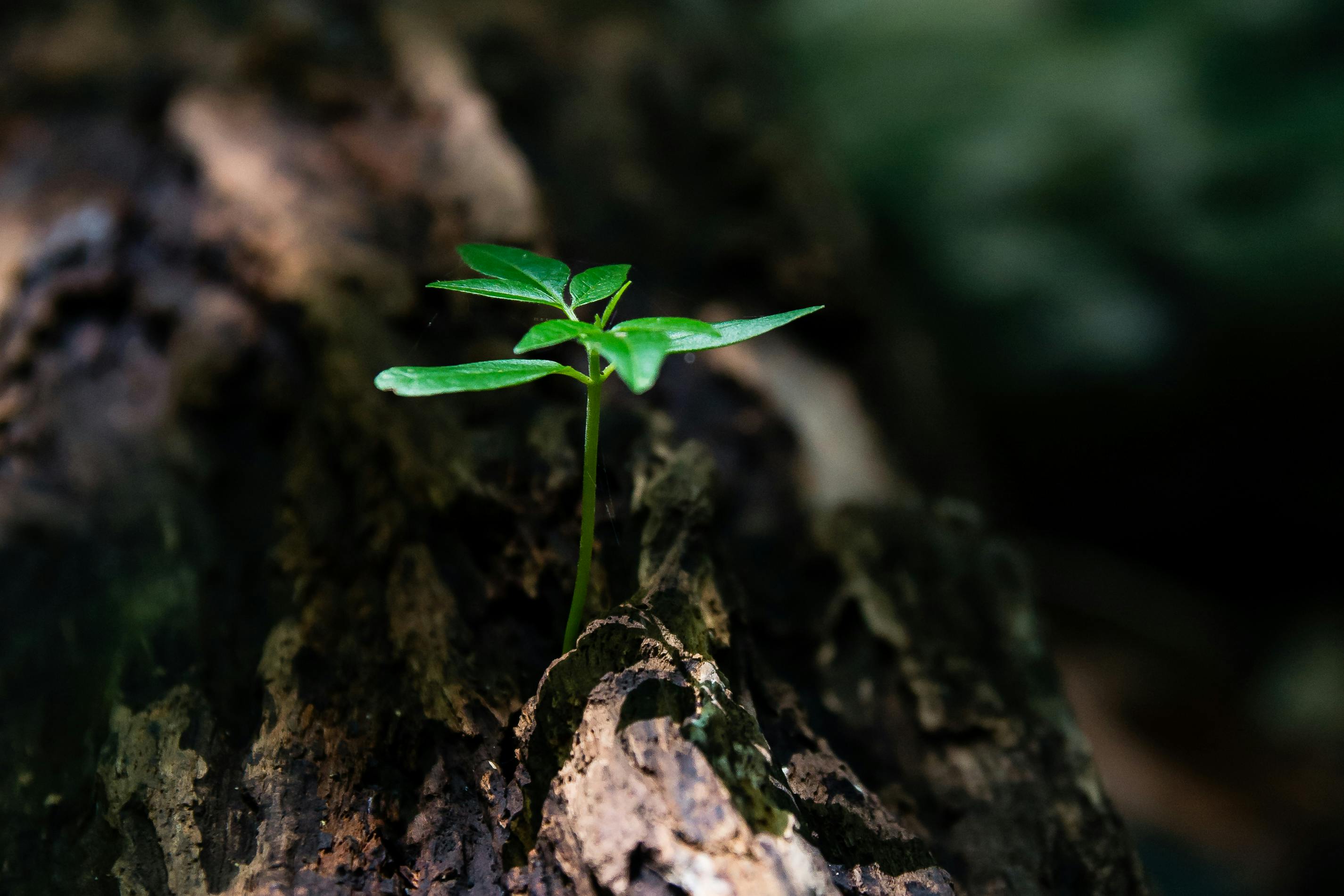 3
Kings, princes, priests; let us be,
Practicing the Present Truth,
Men of wisdom, let men see:
Who fear God right from their youth,
Who seek Him on bended knee.
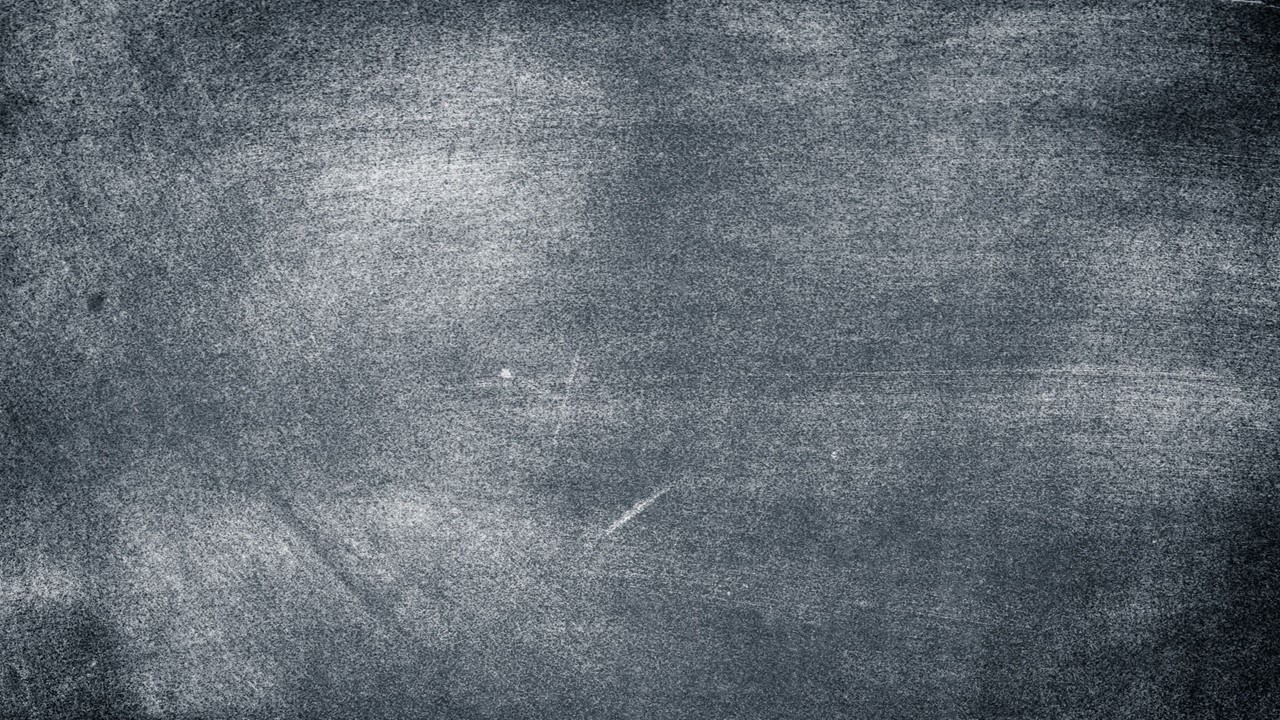 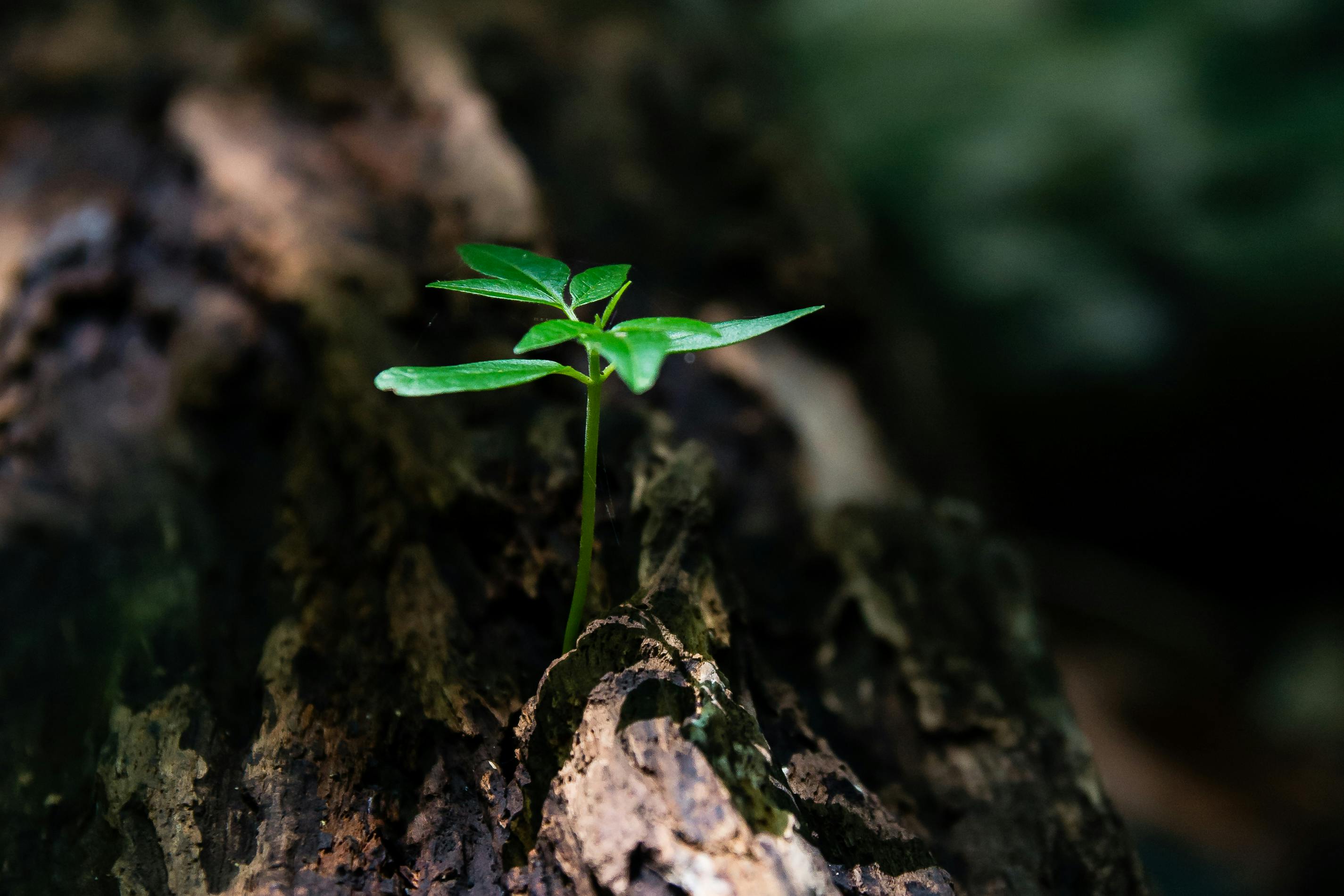 4
Kings, princes, priests; meek, not proud,
From temptation we would flee:
Copying not the modern crowd,
Dressing, eating, carefully;
Then the vineyard will be plowed.
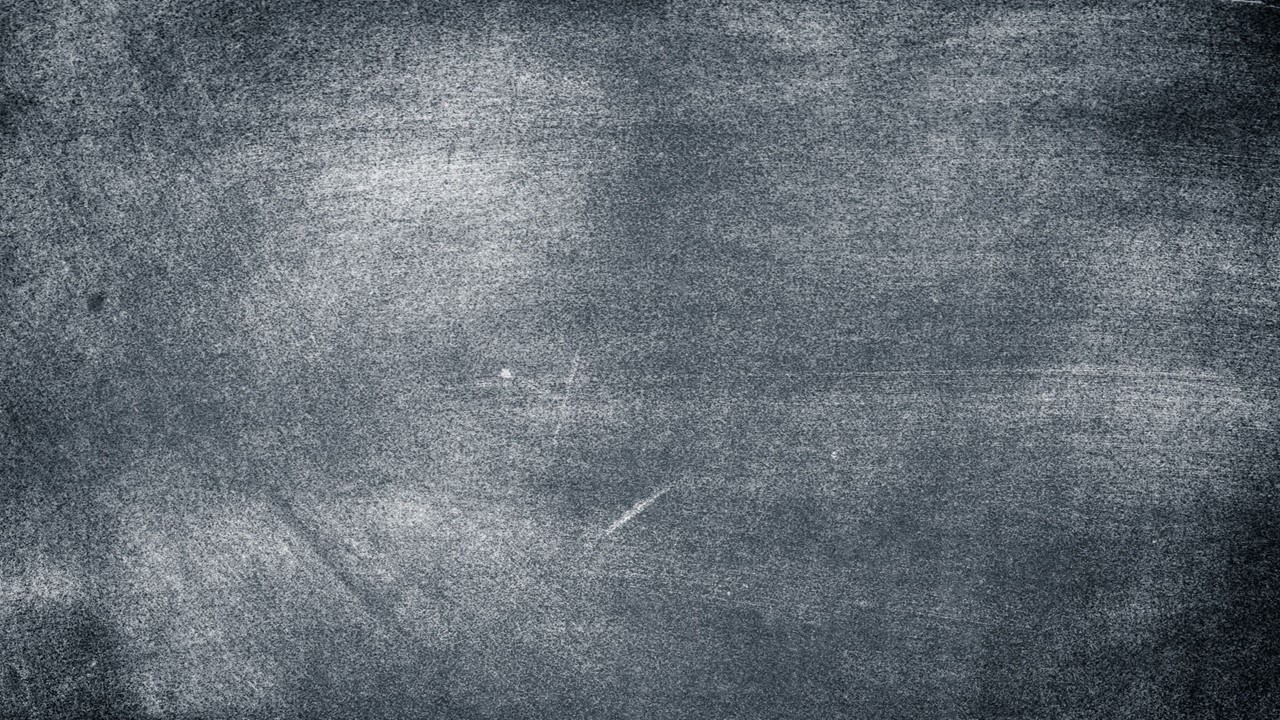 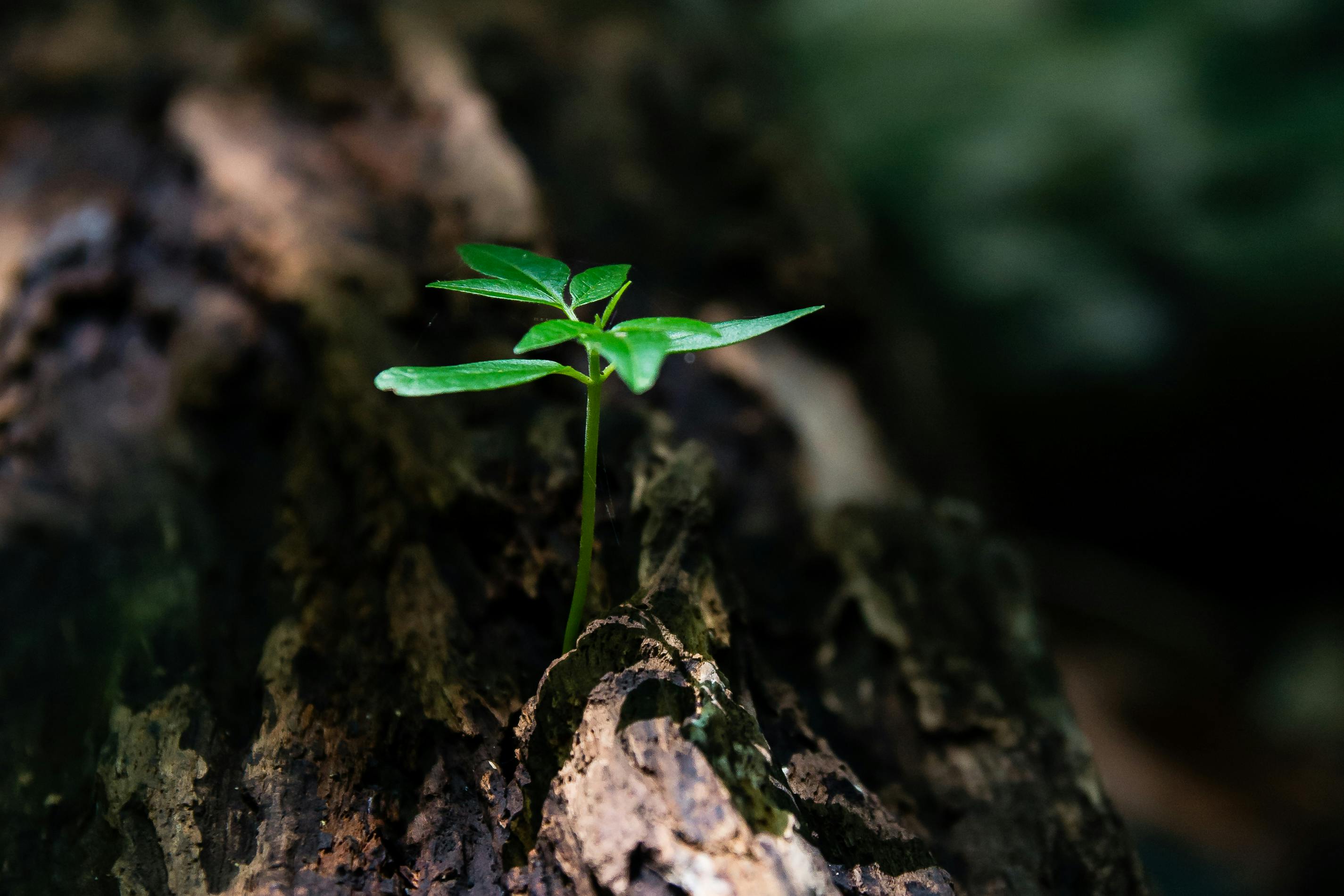 5
Let us hasten that day when,
The good Prince Michael shall stand,
He'll deliver godly men,
They are of that guileless band,
Which will go back to Eden.